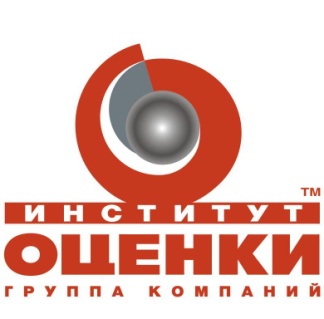 Итоги кадастровой оценки земель сельскохозяйственного назначения
2011/2012 г.г.
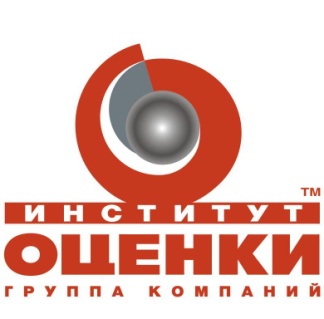 Самарская  область - особенный в климатическом плане регион.
 
Особенности климата Самарской области определяют разделение территории области на четыре основных широтных ландшафтных зоны, с постепенным изменением биоклиматических факторов с севера на юг.
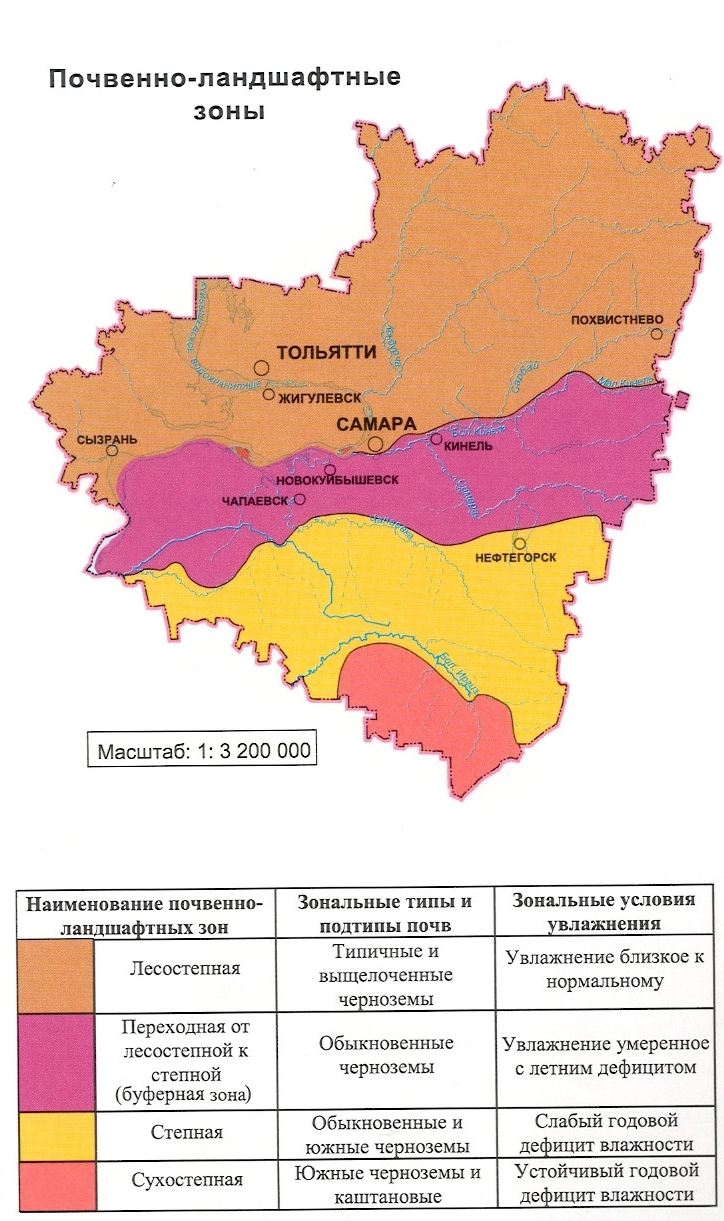 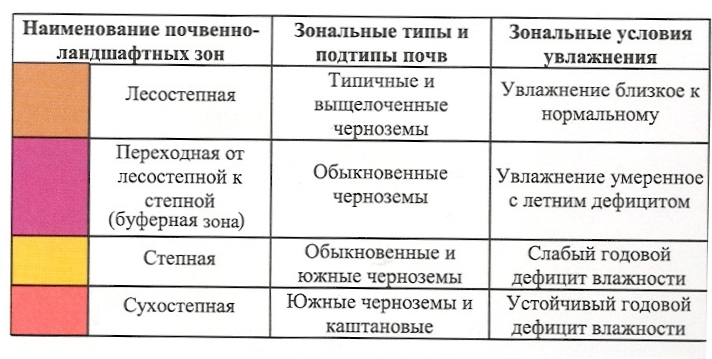 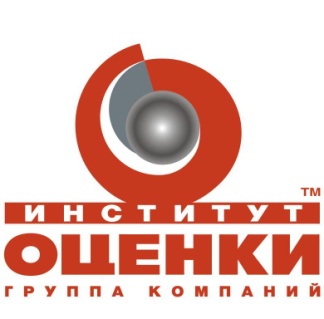 Общее количество почвенных разновидностей в Самарской области достигает нескольких сотен наименований, однако в практическом земледелии учитываются различия только между основными типами почв.
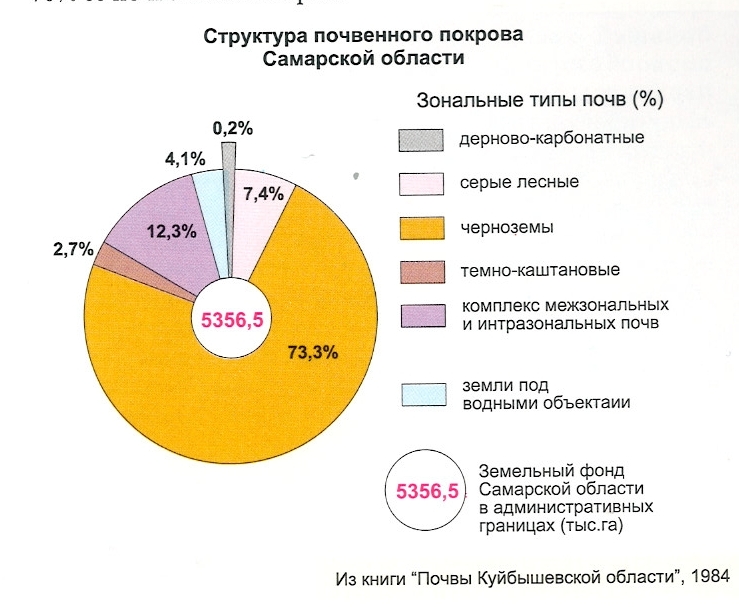 Преобладающими почвами в Самарской области являются черноземы - один из ценнейших природных ресурсов.  Их площадь от общего количества пашни составляет 73,2% (3921,4 тыс. га) .
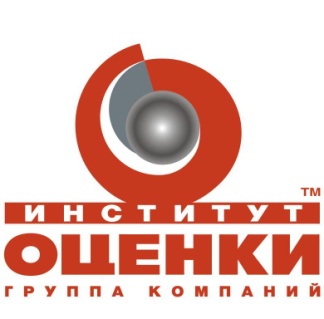 Нормативная урожайность
Где:
Ун - нормативная урожайность зерновых культур, ц/га;
АП – величина местного агроэкологического потенциала для зерновых 	культур (по Карманову И.И.);
10,0 – базовое значение величины АП;
33,2 – нормативная урожайность (ц/га) зерновых культур на 	эталонной почве, соответствующая нормам нормальных 	зональных технологий при базовом значении АП (10,0);
1,4 – коэффициент пересчета на уровень урожайности при   	интенсивной технологии возделывания; 
К1...К4 – поправочные коэффициенты на:
К1 – содержание гумуса в пахотном слое 
К2 – мощность гумусового горизонта 
К3 – содержание физической глины в пахотном слое 
К4 – негативные свойства почв
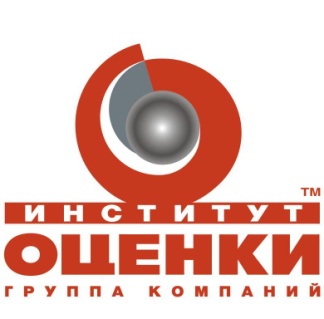 Величина местного агроэкологического потенциала
Где:
Σt > 10° – сумма температур выше 10°, берется из климатических 	(агроклиматических) справочников;
КУ – коэффициент увлажнения (отношение количества осадков к 	испаряемости); величины КУ более 1,1 принимаются равными 1,1;
Р – поправка к КУ,
	при КУ > 0,76: Р = 0,20-0,6(1,1-КУ); 
	при КУ=0,76-0,36: Р = 0; 
	при КУ=0,35-0,30: Р = 0,35 - КУ; 
	при КУ < 0,30 Р = 0,05;
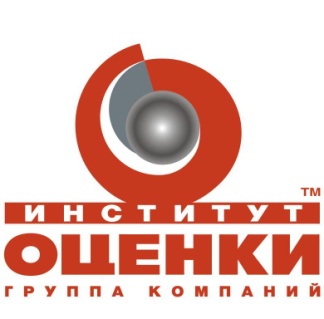 Коэффициент континентальности климата
Где: 
t° max - средняя температура самого теплого месяца,

t°min - средняя температура самого холодного месяца,
 
λ - широта местности - берется с точностью до десятых долей градуса,  
КК более 200 принимаются равными 200;
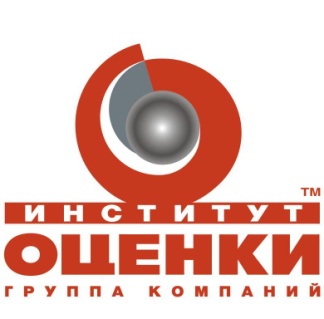 Типовые севообороты для различных природно-экономических зон Самарской области
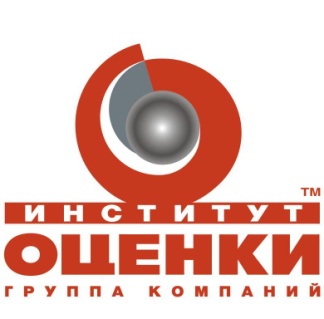 Сравнение полученных стоимостей по 1 виду разрешённого использования с результатами предыдущей кадастровой оценки
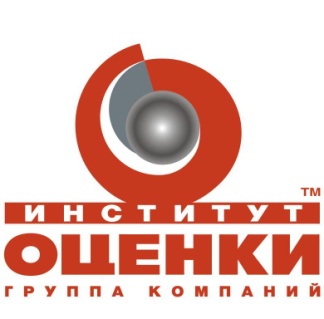 Отсортированный массив по средней стоимости и по агроэкономическому потенциалу
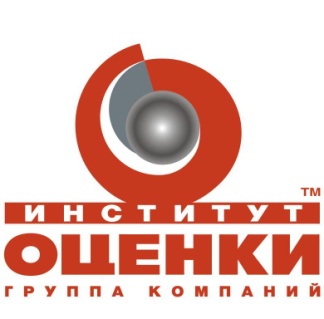 ФАКТОР РАССТОЯНИЯ
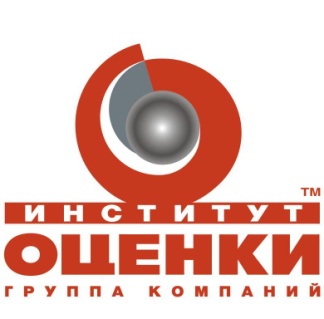 ФАКТОР РАССТОЯНИЯ
Фактор расстояния  0,0078% (отражает рост расходов на 1 км)  увеличивает стоимость земли при приближении к райцентру. 
      Таким образом, итоговая рыночная стоимость земельного участка третьего вида использования определяется по формуле:
Где:
Сокруж. – рыночная (кадастовая) стоимость окружающей земли из 	первого вида разрешенного использования,
1,2628 – коэффициент учета синергетического эффекта,
Li – фактор расстояния оцениваемого участка до районного центра.
РАСЧЕТ СТОИМОСТИ ЗЕМЕЛЬНЫХ УЧАСТКОВ БЕЗЕНЧУКСКОГО РАЙОНА ПЕРВЫМ МЕТОДОМ
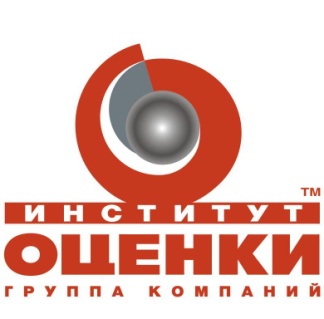 ЗНАЧЕНИЯ ФАКТОРОВ, ВЛИЯЮЩИХ НА СТОИМОСТЬ
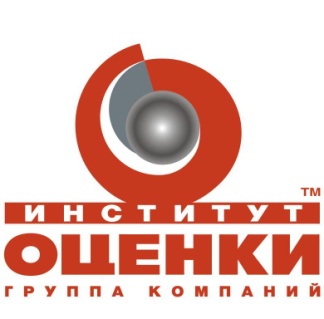 ЗНАЧЕНИЯ ФАКТОРОВ, ВЛИЯЮЩИХ НА СТОИМОСТЬ
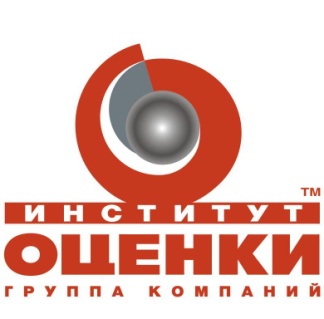 Удельная стоимость  эталонного земельного участка
Где: 
УДi - Удельная стоимость  эталонного земельного участка i-го района
17,89 - стоимость эталонного земельного участка в Волжском районе
2,2743 –интегрированный показатель в Волжском районе
ИП i  - интегрированный показатель  i-го района
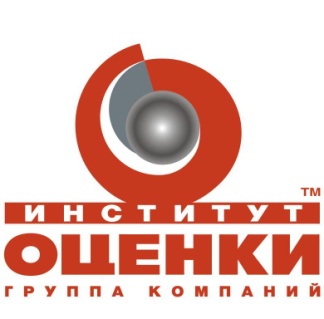 УДЕЛЬНАЯ СТОИМОСТЬ ЭТАЛОННЫХ ЗЕМЕЛЬНЫХ УЧАСТКОВ ПО АДМИНИСТРАТИВНЫМ РАЙОНАМ САМАРСКОЙ ОБЛАСТИ
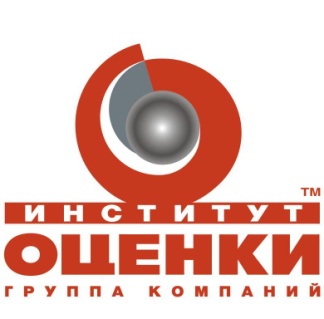 Расчет стоимости земельных участков Безенчукского района вторым Методом
ИТОГОВАЯ ТАБЛИЦА КАДАСТРОВОЙ СТОИМОСТИ УЧАСТКОВ ТРЕТЬЕГО ВИДА РАЗРЕШЕННОГО ИСПОЛЬЗОВАНИЯ
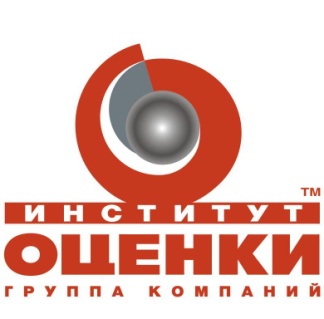 Спасибо за внимание!